ZooKeeper
Claudia Hauff
1
ZooKeeper
A highly-available service for coordinating  processes of distributed applications.
Developed at Yahoo! Research
•
Started as sub-project of Hadoop, now a top-level  Apache project
•
Development is driven by application needs
•
2
http://zookeeper.apache.org/
ZooKeeper in the Hadoop  ecosystem
Pig  (Data Flow)
Hive  (SQL)
Sqoop
(Data Transfer)
Avro (Serialization)
ZooKeeper (Coordination)
MapReduce (Job Scheduling/Execution)
HBase (Column DB)
HDFS
3
Coordination
Proper coordination  is not easy.
4
Fallacies of distributed  computing
The network is reliable
•
There is no latency
•
The topology does not change
•
The network is homogeneous
•
The bandwidth is infinite
•
…
•
5
Motivation
In the past: a single program running on a single
computer with a single CPU
•
Today: applications consist of independent programs  running on a changing set of computers
•
Difficulty: coordination of those independent programs
•
Developers have to deal with coordination logic and
application logic at the same time
•
9
ZooKeeper: designed to relieve developers from  writing coordination logic code.
Lets think ….
Question: how do you elect the leader?
application logic


A program that  crawls the Web

one machine (the leader)  should coordinate the effort

coordination logic
a cluster with a
few hundred machines
11
Question: how do you lock a service?
application logic


A program that  crawls the Web

The progress of the crawl  is stored in a DB: who  accesses what & when?
a cluster with a
few hundred machines
12
coordination logic
one database
Question: how can the configuration be  distributed?
configuration file
application logic


A program that  crawls the Web
Every worker should  start with the same  configuration
coordination logic
a cluster with a
few hundred machines
13
Solution approaches
Be specific: develop a particular service for each  coordination task
•
Locking service  Leader election  etc.
•
•
•
Be general: provide an API to make many services  possible
ZooKeeper	The Rest
•
15
API that enables application  developers to implement  their own primitives easily
specific primitives are  implemented on the  server side
How can a distributed  system look like?
MASTER
Slave
Slave
Slave
Slave
simple
coordination performed by the master  single point of failure
+
-
-
scalability
-
How can a distributed  system look like?
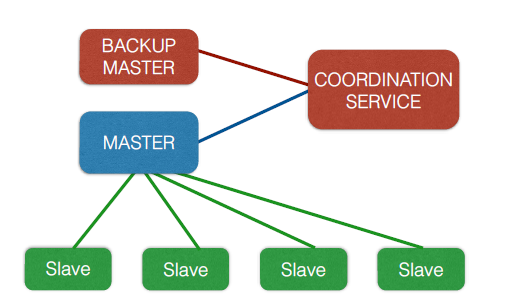 not a single point of failure anymore
+
scalability is still an issue
-
How can a distributed  system look like?
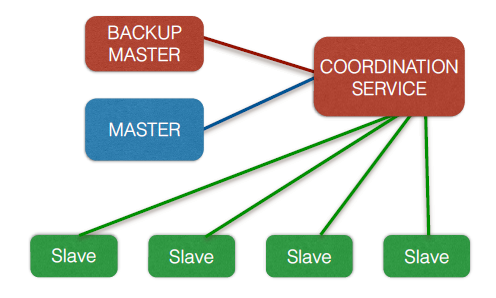 + scalability
What makes distributed  system coordination difficult?
Partial failures make application writing difficult
message
nothing comes back
network failure
Sender does not know:
whether the message was received
whether the receiver’s process died before/after  processing the message
19
•
•
Typical coordination problems  in distributed systems
Static configuration: a list of operational parameters for the  system processes
•
Dynamic configuration: parameter changes on the fly
•
Group membership: who is alive?
•
Leader election: who is in charge who is a backup?
•
Mutually exclusive access to critical resources (locks)
•
Barriers (supersteps in Giraph for instance)
•
20
The ZooKeeper API allows us to implement all these coordination  tasks easily.
ZooKeeper principles
ZooKeeper’s design  principles
Remember the  dining philosophers,  forks & deadlocks.
API is wait-free
•
No blocking primitives in ZooKeeper  Blocking can be implemented by a client  No deadlocks
•
•
•
Guarantees
•
Client requests are processed in FIFO order  Writes to ZooKeeper are linearisable
•
•
Clients receive notifications of changes before the  changed data becomes visible
•
18
ZooKeeper’s strategy to be  fast and reliable
ZooKeeper service is an ensemble of servers that  use replication (high availability)
•
Data is cached on the client side:
•
Example: a client caches the ID of the current leader
instead of probing ZooKeeper every time.
What if a new leader is elected?
•
Potential solution: polling (not optimal)
Watch mechanism: clients can watch for an
•
•
update of a given data object
ZooKeeper is optimised for  read-dominant operations!
19
ZooKeeper terminology
Client: user of the ZooKeeper service
•
Server: process providing the ZooKeeper service
•
znode: in-memory data node in ZooKeeper,  organised in a hierarchical namespace (the data tree)
•
Update/write: any operation which modifies the state  of the data tree
•
Clients establish a session when connecting to  ZooKeeper
•
20
ZooKeeper’s data model:  filesystem
znodes are organised in a hierarchical namespace
•
znodes can be manipulated by clients through the  ZooKeeper API
•
znodes are referred to by UNIX style file system
•
paths
/
/app1
/app2
All znodes store data (file like) & can have
children (directory like).
/app1/p_1
/app1/p_2
/app1/p_3
21
znodes
znodes are not designed for general data storage  (usually require storage in the order of kilobytes)
•
znodes map to abstractions of the client  application
•
Group membership protocol:  Client process pi creates znode p_i  under /app1.
/app1 persists as long as the process  is running.
/
/app1
/app2
/app1/p_1
/app1/p_2
/app1/p_3
22
znode flags
Clients manipulate znodes by creating and
•
deleting them
ephemeral (Greek): passing, short-lived
EPHEMERAL flag: clients create znodes which  are deleted at the end of the client’s session
•
SEQUENTIAL flag: monotonically increasing  counter appended to a znode’s path;
counter value of a new znode under a parent is  always larger than value of existing children
•
/app1_5
create(/app1_5/p_,
data,
SEQUENTIAL)
/app1_5/p_1 /app1_5/p_2 /app1_5/p_3
znodes & watch flag
Clients can issue read operations on znodes with a  watch flag
•
Server notifies the client when the information on the  znode has changed
•
Watches are one-time triggers associated with a  session (unregistered once triggered or session closes)
•
Watch notifications indicate the change, not the new  data
•
24
Sessions
A client connects to ZooKeeper and initiates a  session
•
Sessions have an associated timeout
•
ZooKeeper considers a client faulty if it does not  receive anything from its session for more than that  timeout
•
Session ends: faulty client or explicitly ended by  client
•
25
A few implementation details
ZooKeeper data is replicated on each server that  composes the service
replicated across  all servers
(in-memory)
updates first  logged to disk;  write-ahead log  and snapshot  for recovery
write request requires  coordination between servers
Source: http://bit.ly/13VFohW
30
A few implementation details
ZooKeeper server services clients
•
Clients connect to exactly one server to submit  requests
•
read requests served from the local replica
write requests are processed by an agreement  protocol (an elected server leader initiates  processing of the write request)
•
•
31
Lets work through  some examples
No partial read/writes  (no open, seek	or  close methods).
ZooKeeper API
String create(path, data, flags)
•
creates a znode with path name path, stores data in it and sets flags  (ephemeral, sequential)
•
void delete(path, version)
•
deletes the anode if it is at the expected version
•
Stat exists(path, watch)
•
watch flag enables the client to set a watch on the znode
•
(data, Stat) getData(path, watch)
•
returns the data and meta-data of the znode
•
Stat setData(path, data, version)
•
writes data if the version number is the current version of the znode
•
String[] getChildren(path, watch)
•
29Note: no  createLock()
or similar methods.
Example: configuration
String create(path, data,
flags)
•
•
•
•
•
•
void  Stat
delete(path,  exists(path,
version)  watch)
Questions:
How does a new worker query ZK  for a configuration?
How does an administrator change
the configuration on the fly?
How do the workers read the new
configuration?
(data, Stat)
getData(path,
watch)
Stat
setData(path, data,
version)
String[]
getChildren(path,
watch)
/
[configuration stored in /app1/config]
getData(/app1/config,true)
setData(/app1/config/config_data,-1)  [notify watching clients]
getData(/app1/config,true)
/app1
/app2
app configuration
/app1/progress
/app1/config
30
Example: group
String
create(path,
data,
flags)
•
•
•
•
•
•
membership
void  Stat
delete(path,  exists(path,
version)  watch)
(data, Stat)
getData(path,
watch)
Stat
setData(path, data,
version)
Questions:
How can all workers (slaves) of an  application register themselves on ZK?
How can a process find out about all
active workers of an application?

[a znode is designated to store workers]
create(/app1/workers/  worker,data,EPHEMERAL)
getChildren(/app1/workers,true)
String[]
getChildren(path,
watch)
/
/app1


/app1/workers
/app1/workers/worker2
/app1/workers/worker1
31
Example:  simple locks
String
create(path,
data,
flags)
•
(data, Stat)
getData(path,
watch)
•
•
•
Stat
setData(path, data,
version)
String[]
getChildren(path,
watch)
Question:
1. How can all workers of an application use a single resource through  a lock?
/
create(/app1/lock1,…,EPHE.)
/app1
yes
/app1/workers
use locked resource
ok?
/app1/lock1
/app1/workers/worker1
/app1/workers/worker2
getData(/app1/lock1,true)
36
all processes compete at all times for the lock
Example:
locking without herd effect
id=create(/app1/locks/lock_,SEQ.|EPHE.)
ids = getChildren(/app1/locks/,false)
/
yes
exit (use lock)
id=min(ids)?
/app1
no
/app1/locks
exists(max_id<id,true)
/app1/locks/lock_1
/app1/locks/lock_2
wait for notification

Question:
1. How can all workers of an application use a single resource through  a lock?
37
String
create(path,
data,
flags)
•
•
•
•
•
•
Example:  leader election
void  Stat
delete(path,  exists(path,
version)  watch)
(data, Stat)
getData(path,
watch)
Stat
setData(path, data,
version)
String[] getChildren(path, watch)
Question:
1. How can all workers of an application elect a leader among  themselves?
getData(/app1/workers/leader,true)
/
follow
ok?
yes
/app1
/app1/workers
create(/app1/workers/leader,IP,EPHE.)
no
/app1/workers/leader
/app1/workers/worker1
lead
ok?
yes
38
if the leader dies, elect again (“herd effect”)
ZooKeeper  applications
The Yahoo! fetching service
Fetching Service is part of Yahoo!’s crawler infrastructure
•
Setup: master commands page-fetching processes
•
Master provides the fetchers with configuration
Fetchers write back information of their status and health
•
•
Main advantage of ZooKeeper:
•
Recovery from master failures  Guaranteed availability despite failures
•
•
Used primitives of ZK: configuration metadata, leader  election
•
36
Yahoo! message broker
A distributed publish-subscribe system
•
The system manages thousands of topics that clients  can publish messages to and receive messages from
•
The topics are distributed among a set of servers to  provide scalability
•
Used primitives of ZK: configuration metadata (to  distribute topics), failure detection and group  membership
•
37
Yahoo! message broker
primary and backup  server per topic;  topic subscribers
monitored by  all servers
ephemeral nodes
38
Source: http://bit.ly/13VFohW
Throughput
Setup: 250 clients, each client has at least 100  outstanding requests (read/write of 1K data)
crossing eventually  always happens
only read
only write  requests
quests
re
39
Source: http://bit.ly/13VFohW
Recovery from failure
Setup: 250 clients, each client has at least 100  outstanding requests (read/write of 1K data);
5 ZK machines (1 leader, 4 followers), 30% writes
44
failure & recovery of  a follower
failure & recovery of  a different follower
failure of the leader
failure of followers  (a,b), recovery at (c)
failure of the leader
recovery of the  leader
Source: http://bit.ly/13VFohW
References
[book] ZooKeeper by Junqueira & Reed, 2013  (available on the TUD campus network)
•
[paper] ZooKeeper: Wait-free coordination for Internet-  scale systems by Hunt et al., 2010; http://bit.ly/  13VFohW
•
41
Summary
Whirlwind tour through ZooKeeper
•
Why do we need it?
•
Data model of ZooKeeper: znodes
•
Example implementations of different coordination  tasks
•
42